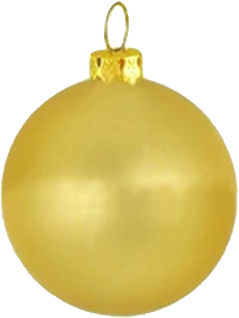 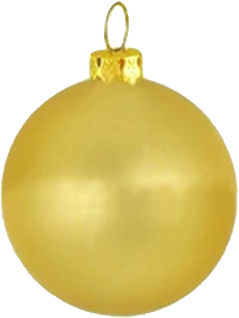 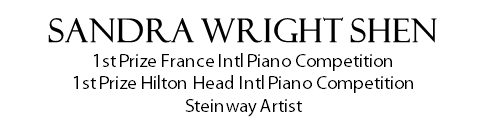 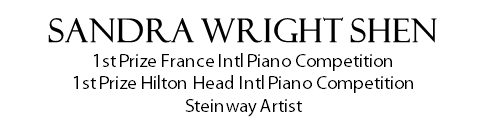 FRI
FRI
13
13
DEC
DEC
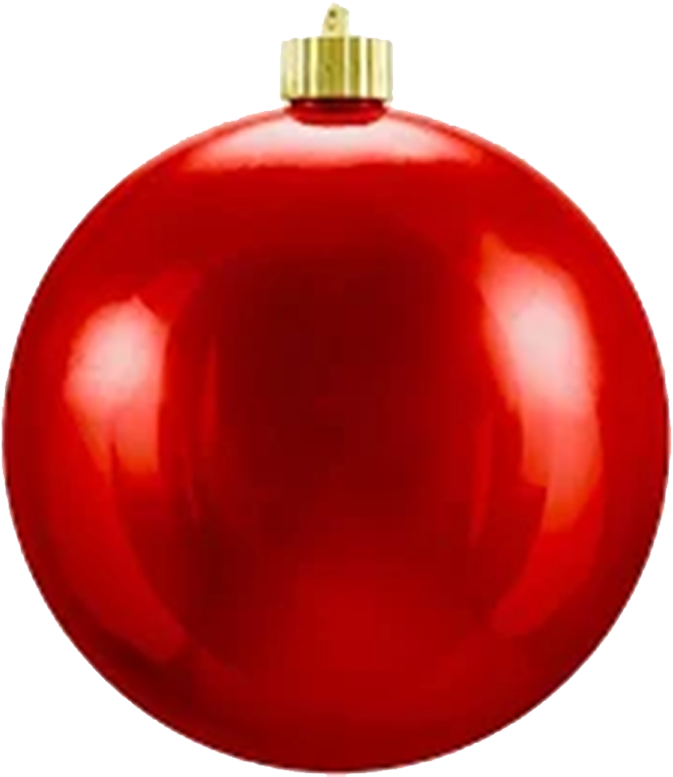 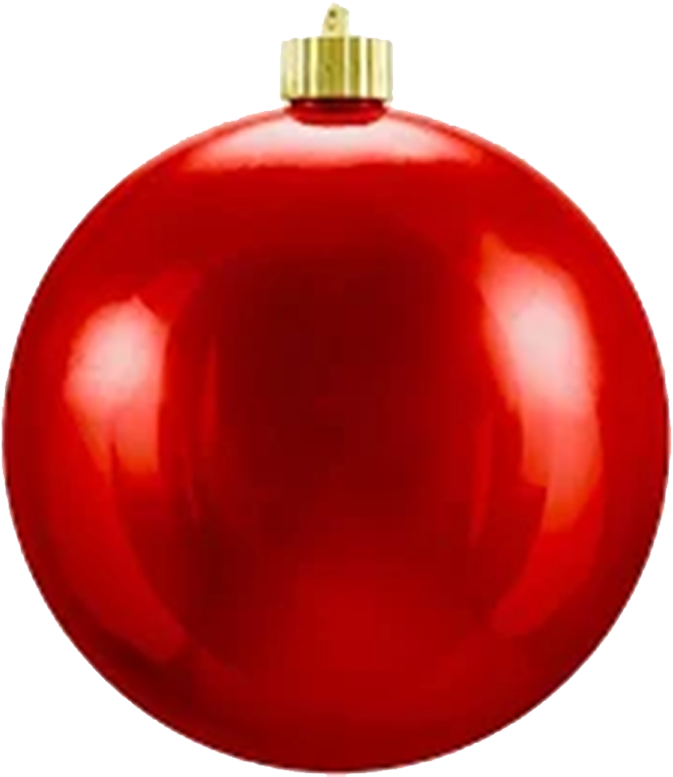 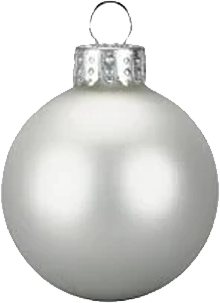 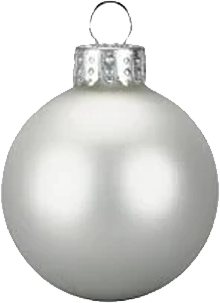 7:00P
7:00P
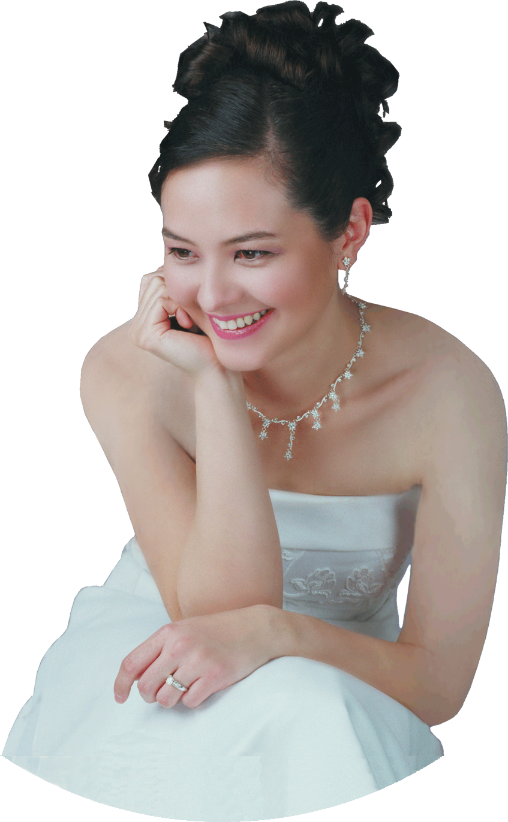 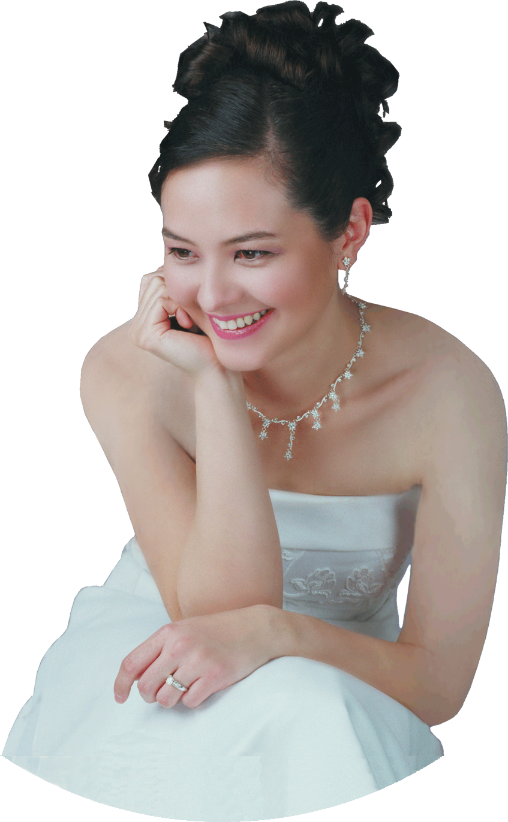 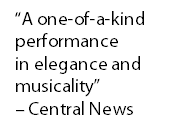 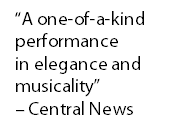 SandraShen.com
SandraShen.com
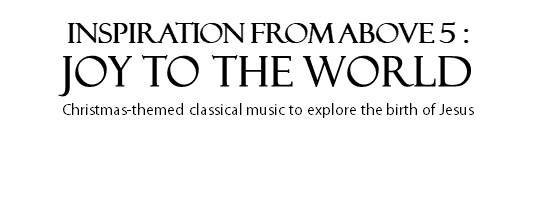 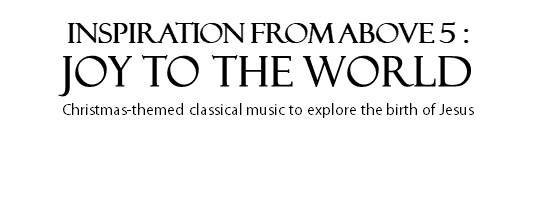 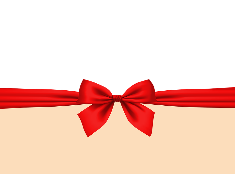 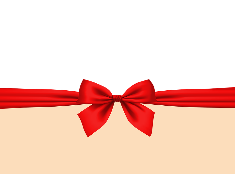 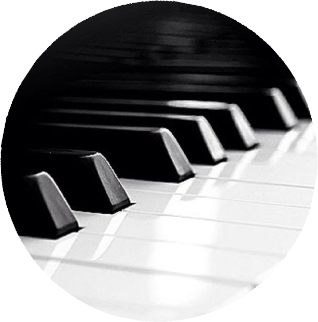 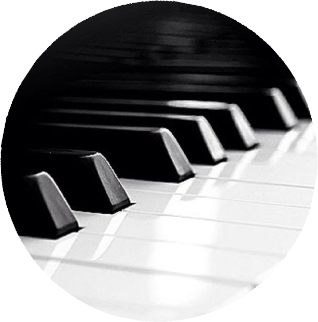 Menlo Church
950 Santa Cruz Ave, Menlo Park650-323-8653
Free Admission
Menlo Church
950 Santa Cruz Ave, Menlo Park650-323-8653
Free Admission